THR2387
Lessons Learned:ARM Template Best Practices – Part 1
Justin Yoo @justinchronicle
Microsoft MVP – Azure | Developer Technlogies
Senior Consultant | Mexia
What Will Cover
Writing ARM Template
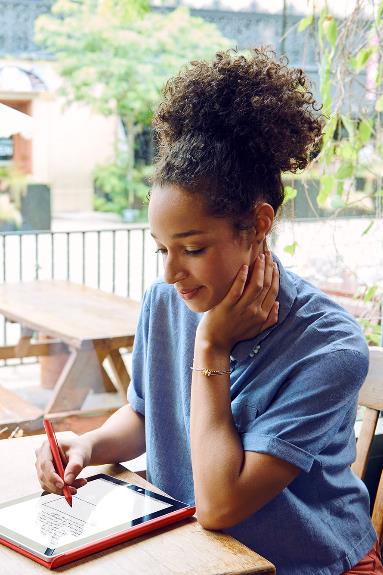 Testing ARM Template
Deploying ARM Template
Managing ARM Template Deployment Histories
Demo:Invoke ARM Template Build Pipelineon Azure DevOps
What IsARM Template?
About ARM Template
JSON format
Azure resource definitions in a resource group
Reusability and declarativity
Lifecycle management
WritingARM Template
Forget JSON, Use YAML
Superset of JSON
Better readability
No more opening/closing braces & brackets
Comments!
Forget JSON, Use YAML
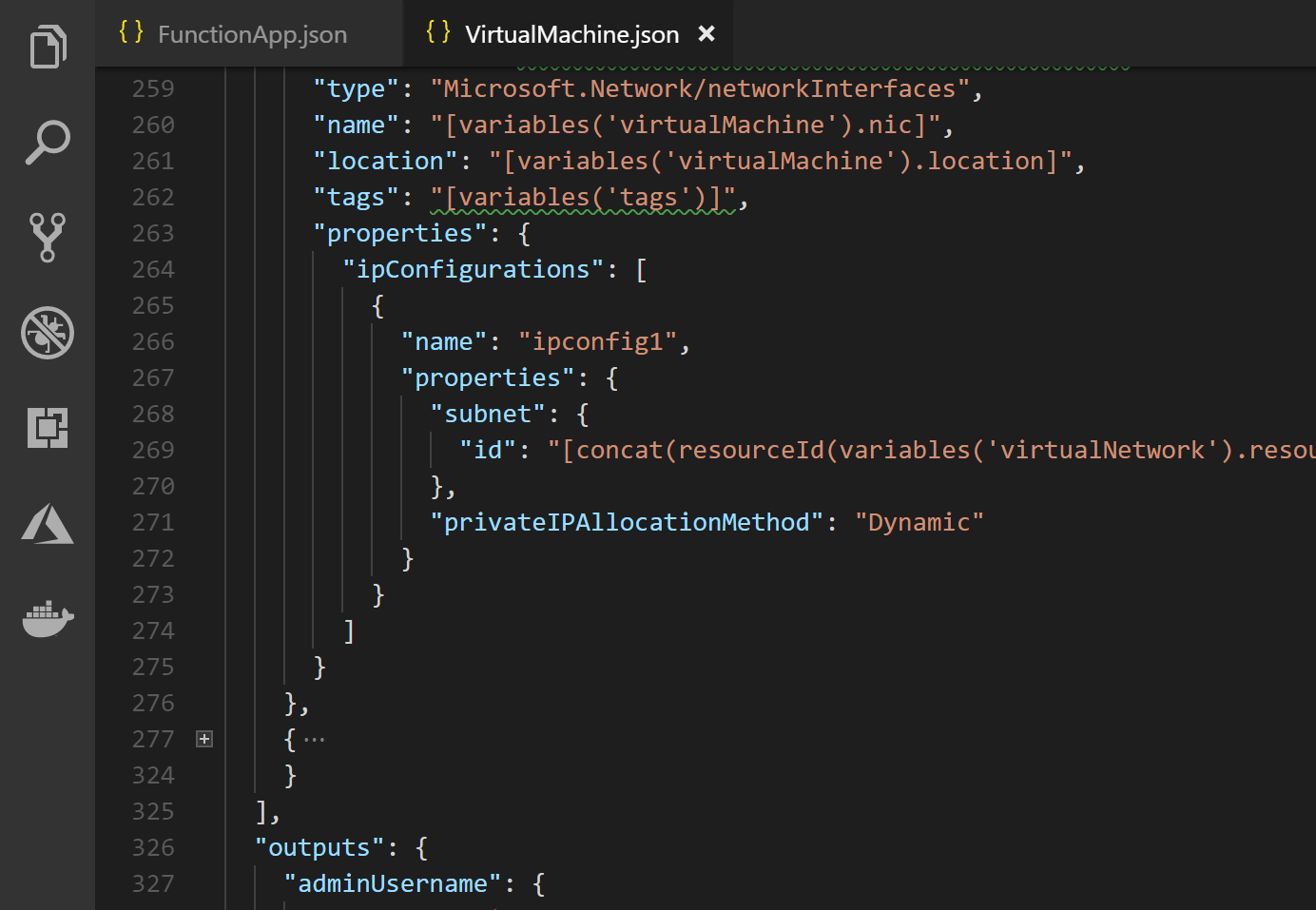 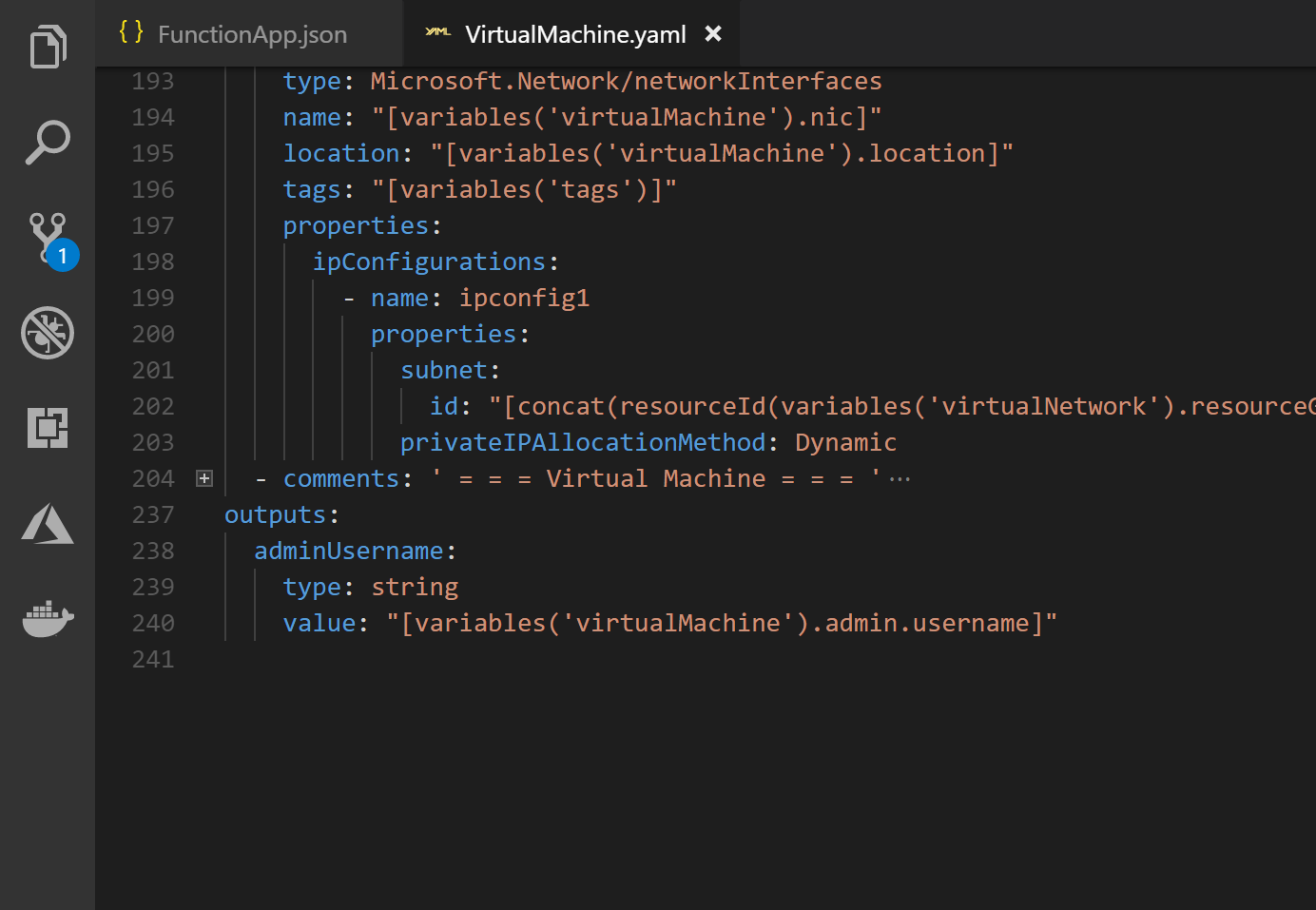 Forget JSON, Use YAML
yarm-cli

Cross-platform command-line application
Converts ARM templates written in YAML to JSON
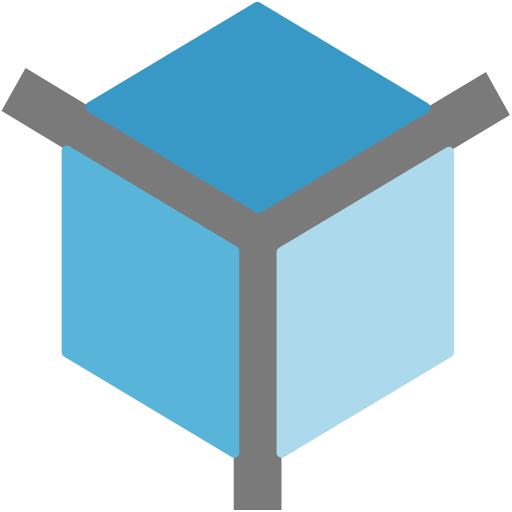 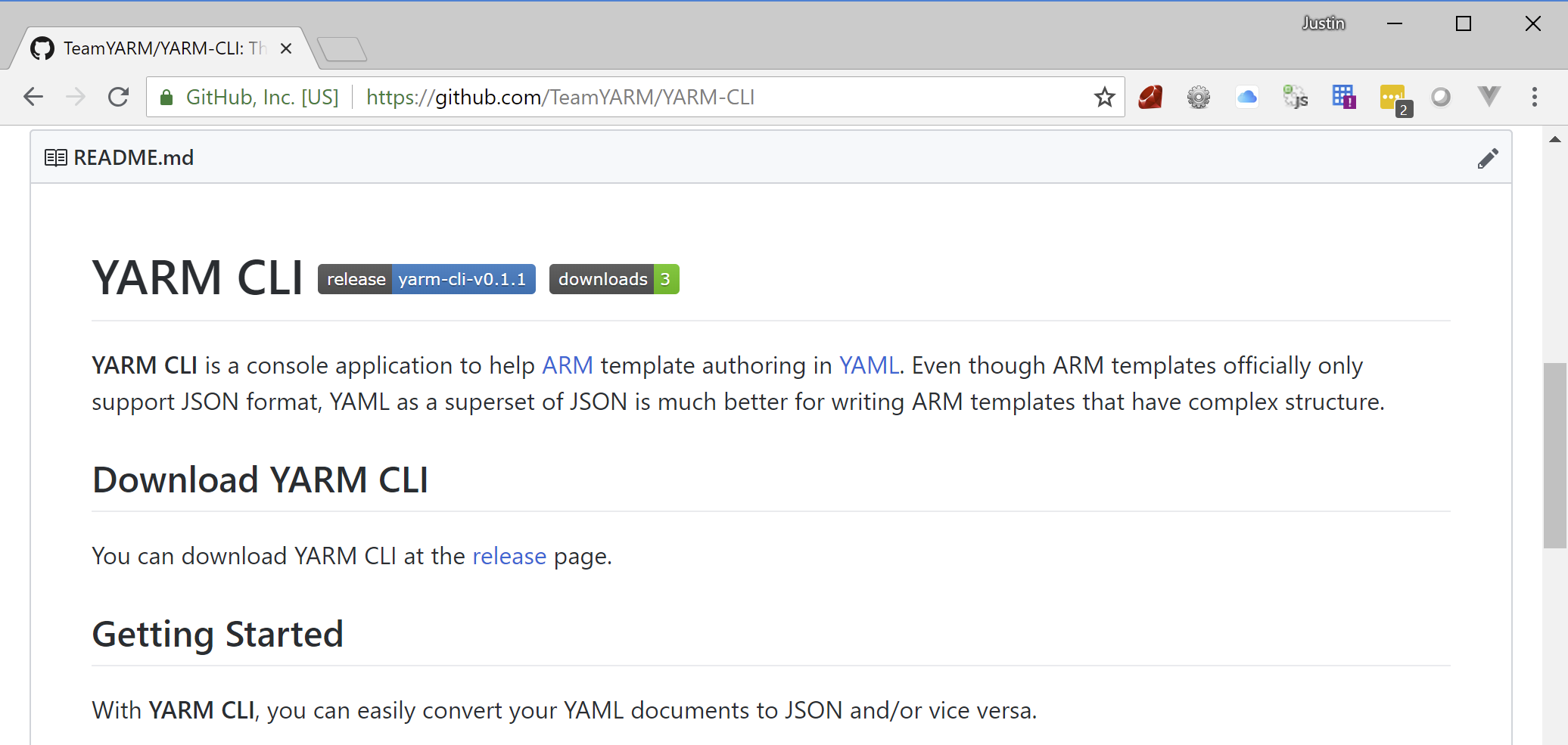 Demo:How to Convert JSON to YAML and Vice-Versa
Using yarm-cli
Demo:How ARM Templates Converted and Testedin Build Pipeline
Using yarm-cli, Azure CLI and Pester
Use `parameters` `variables` for `resources`
YES: `parameters` take inputs
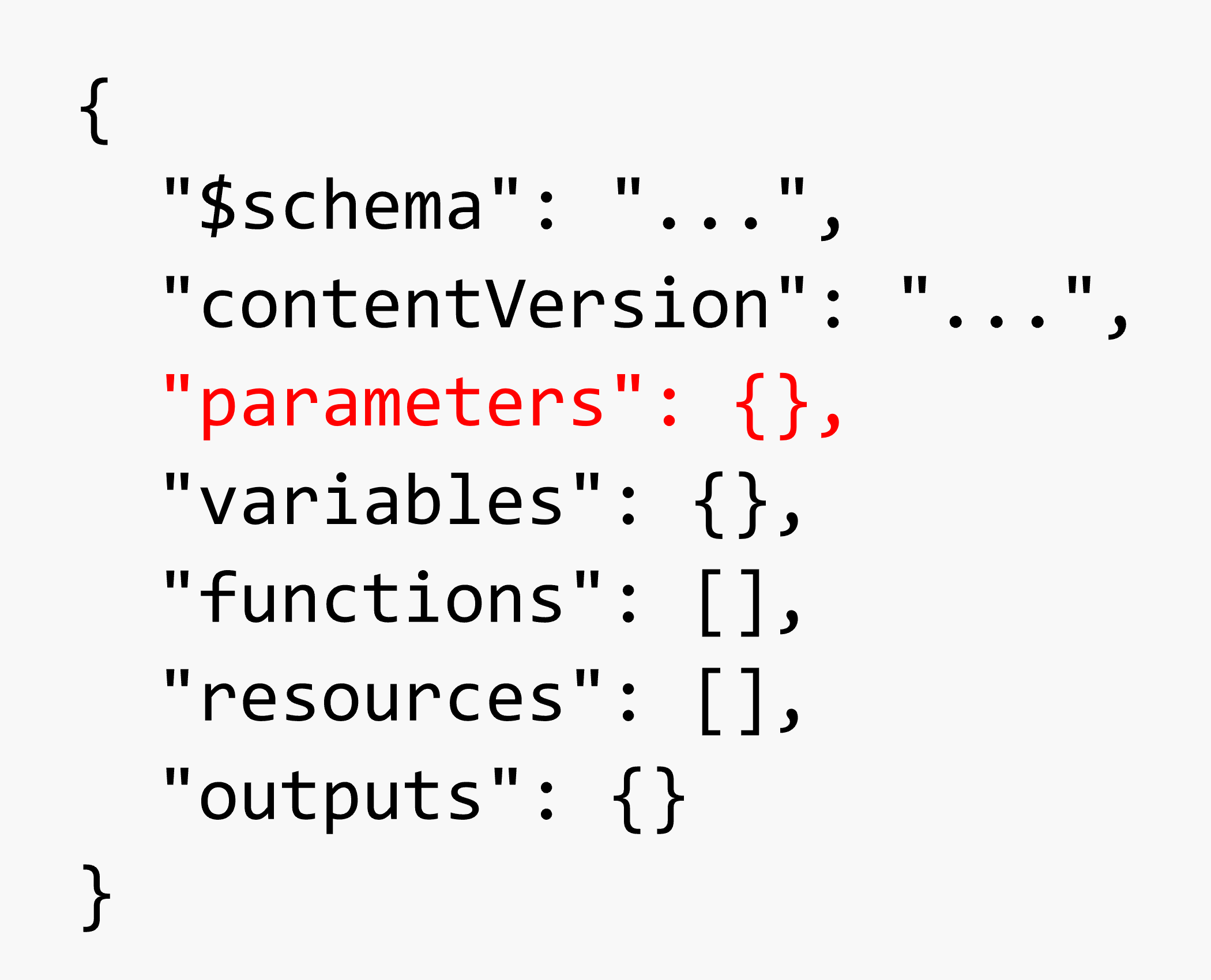 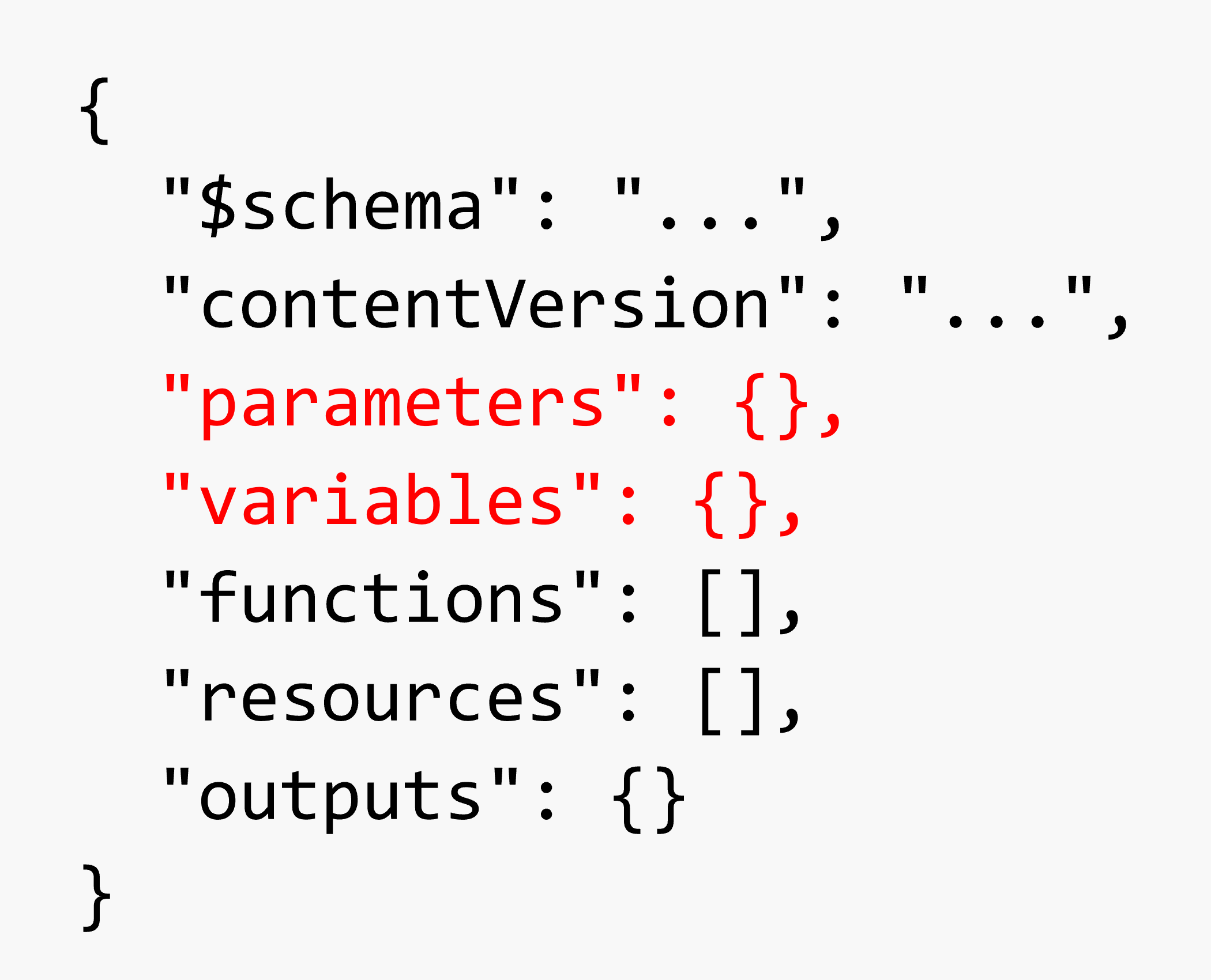 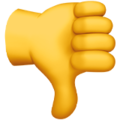 YES: `parameters` pass to `variables`
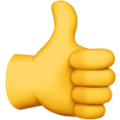 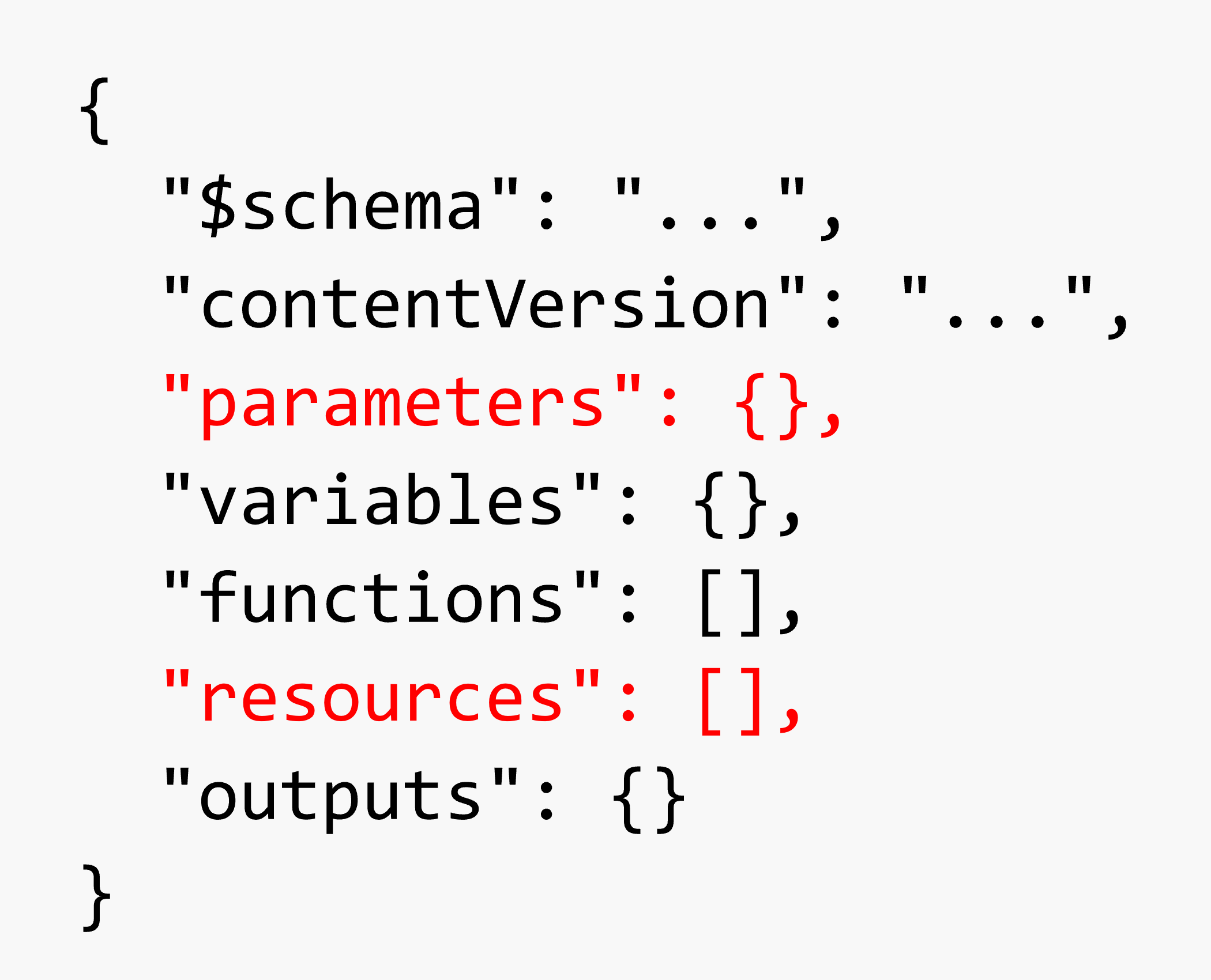 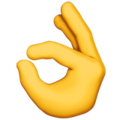 YES: `variables` handle `parameters`
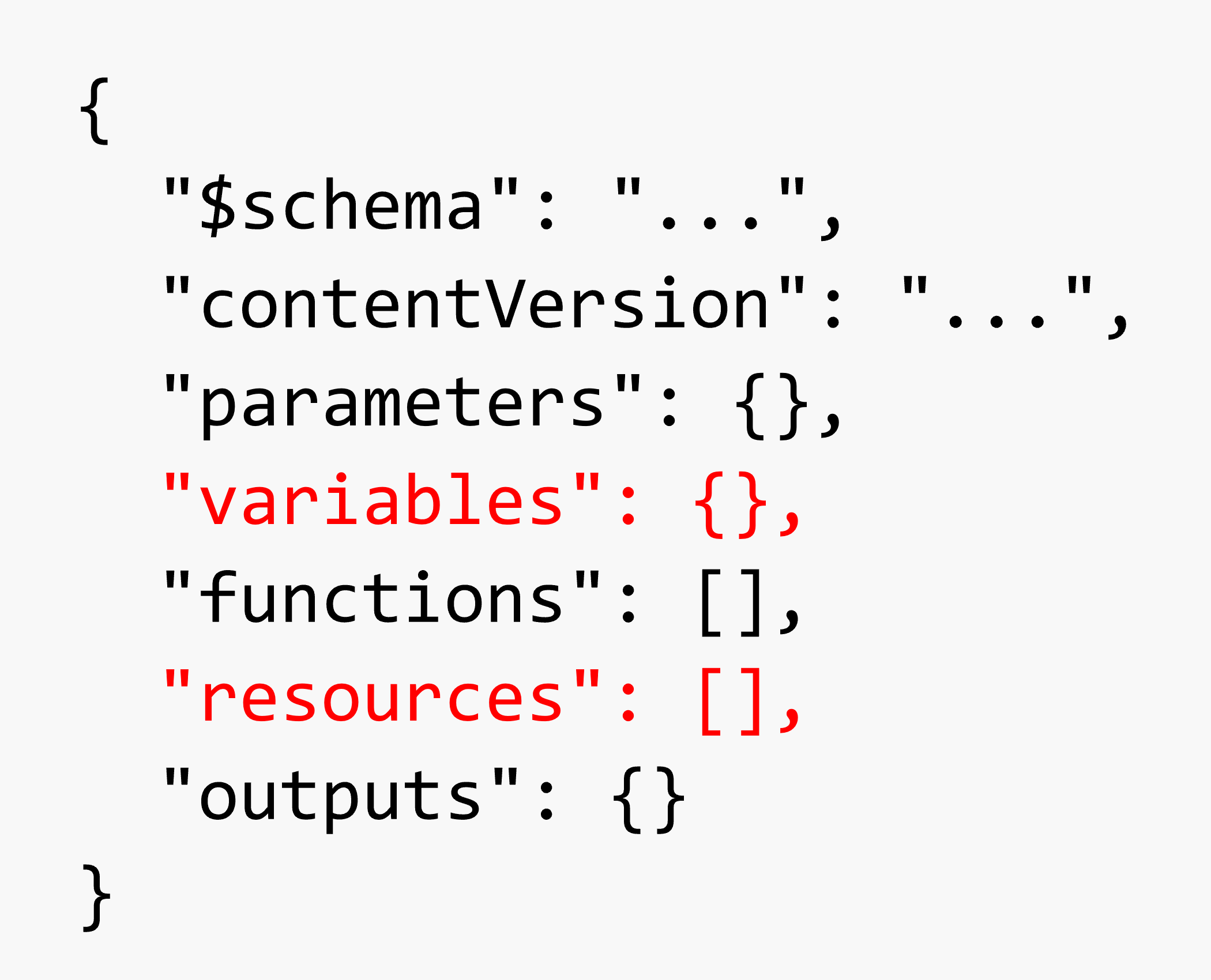 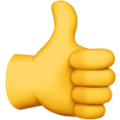 NO: `parameters` talk to `resources`
YES: `variables` talk to `resources`
Use `functions`
Simplifies complex expressions
Reusable within ARM template
Use `functions`
functions:
- namespace: fairdincom
members:
    getResourceName:
parameters:
      - type: string
        name: fullname
      - type: string
        name: suffix
output:
        type: string
        value: "[replace(parameters('fullname'), '{0}', parameters('suffix'))]"
Use `functions`
variables:
  fullname: "[concat(parameters('prefix'), '-{0}-', parameters('location'))]"

  functionApp: "[fairdincom.getResourceName(variables('fullname'), 'fncapp')]"
logicApp: "[fairdincom.getResourceName(variables('fullname'), 'logapp')]"
serviceBus: "[fairdincom.getResourceName(variables('fullname'), 'svcbus')]"
Use `outputs`
Visualize results from the deployment
Very handy in the release pipeline for references
Use `outputs`
outputs:
  applicationInsightsInstrumentationKey:
    type: "string"
    value: "[reference('resourceName').instrumentationKey]"
storageAccountKey:
    type: "string"
    value: "[listKeys('resourceId', 'apiVersion').keys[0].value]"
eventGridTopicEndpointUrl:
    type: "string"
    value: "[reference('resourceName').endpoint]"
TestingARM Template
Don’t Use PowerShell Cmdlet for Testing
Test-AzureRmResourceGroupDeployment
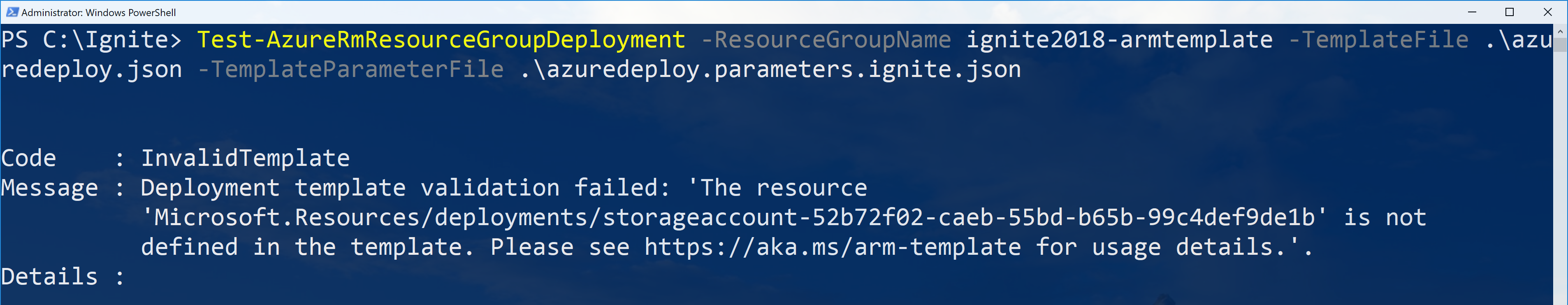 Bad for deployment behaviors over validation
Bad for error handling
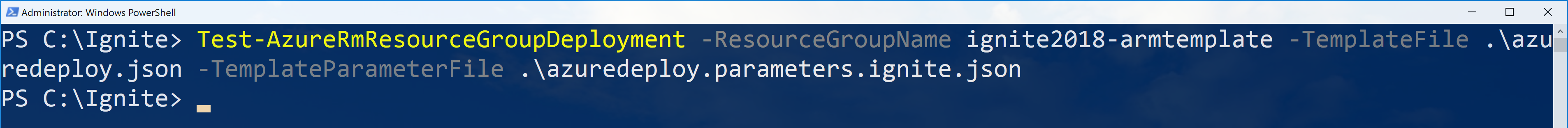 Use Azure CLI as Testing Tool
az group deployment validate
Good for deployment behavior and error handling
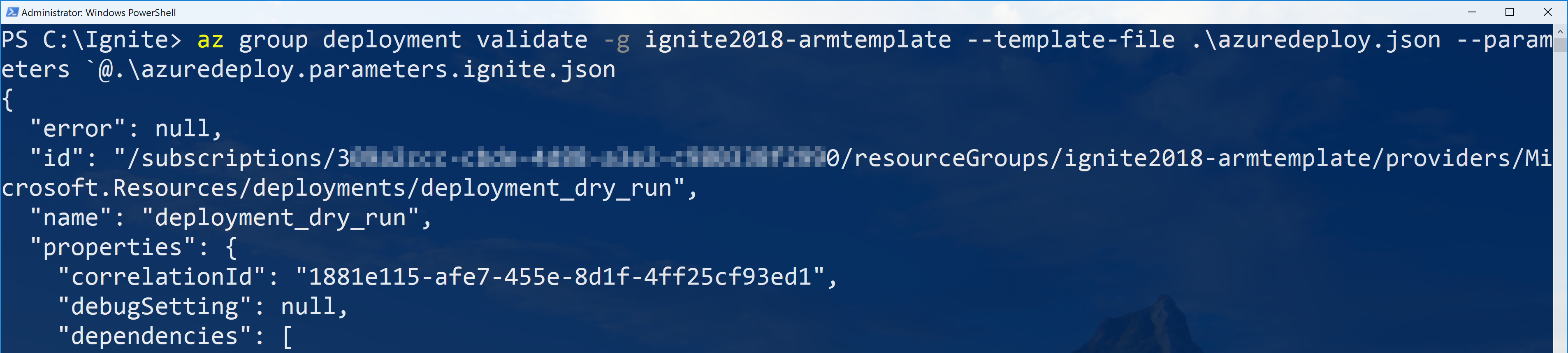 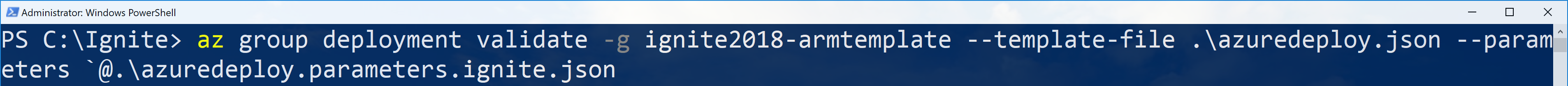 Use Pester as Testing Framework
PowerShell testing framework
BDD style testing
Windows out-of-the-box
Use Pester
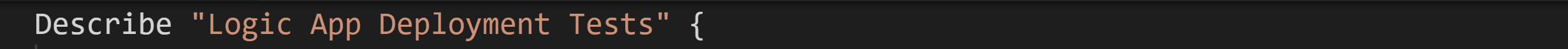 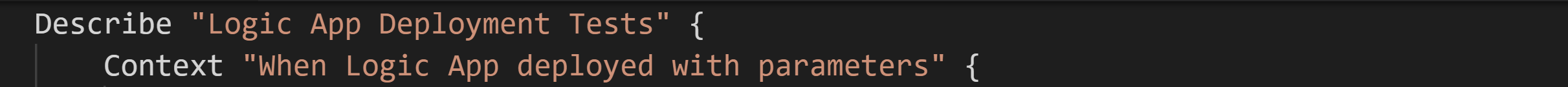 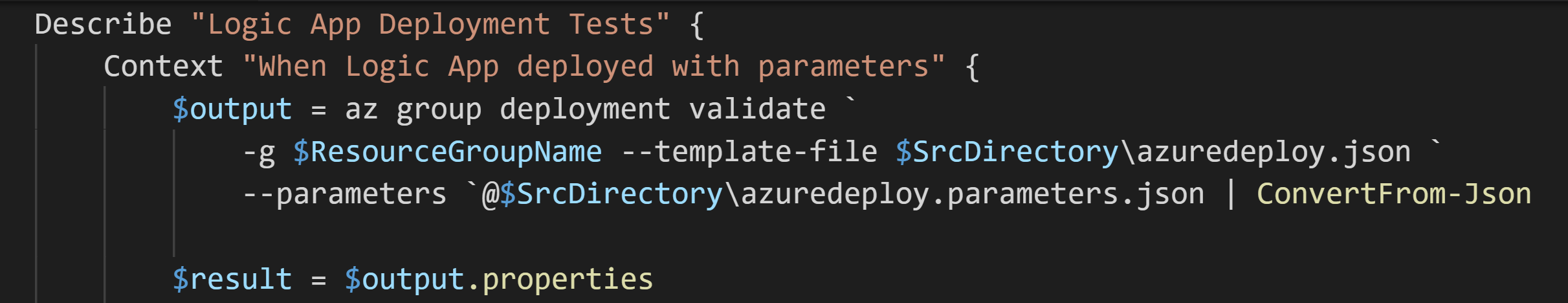 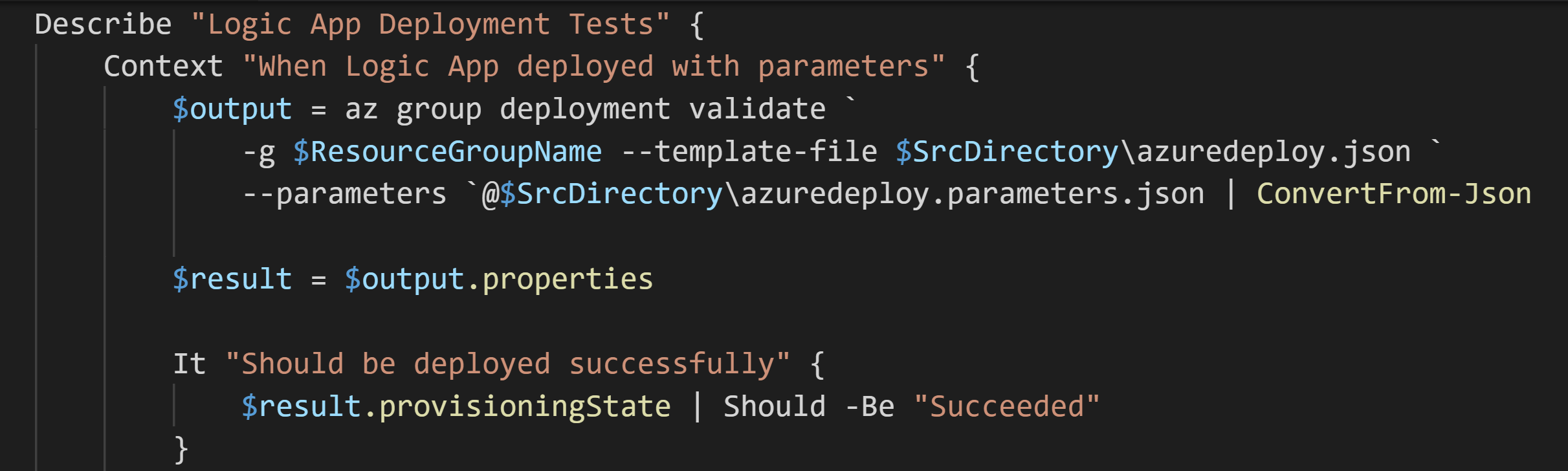 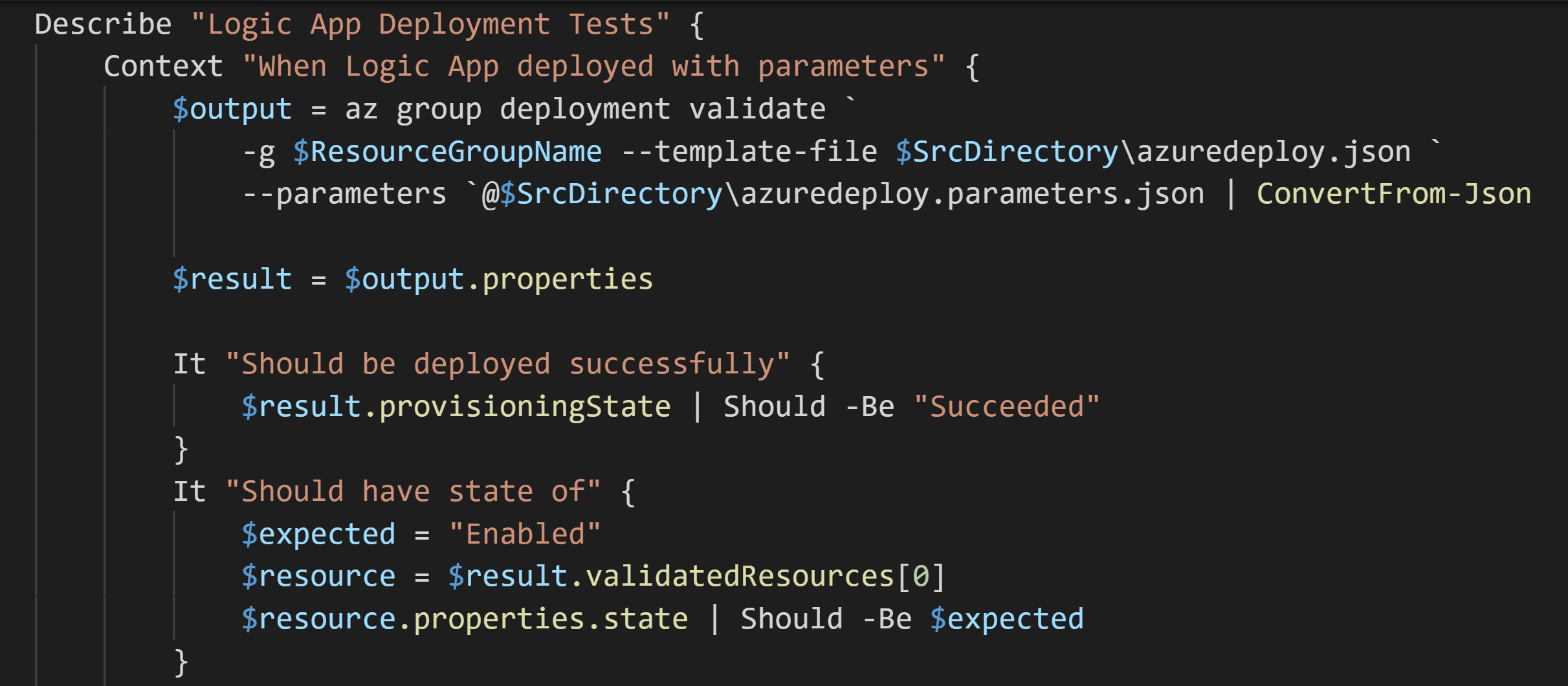 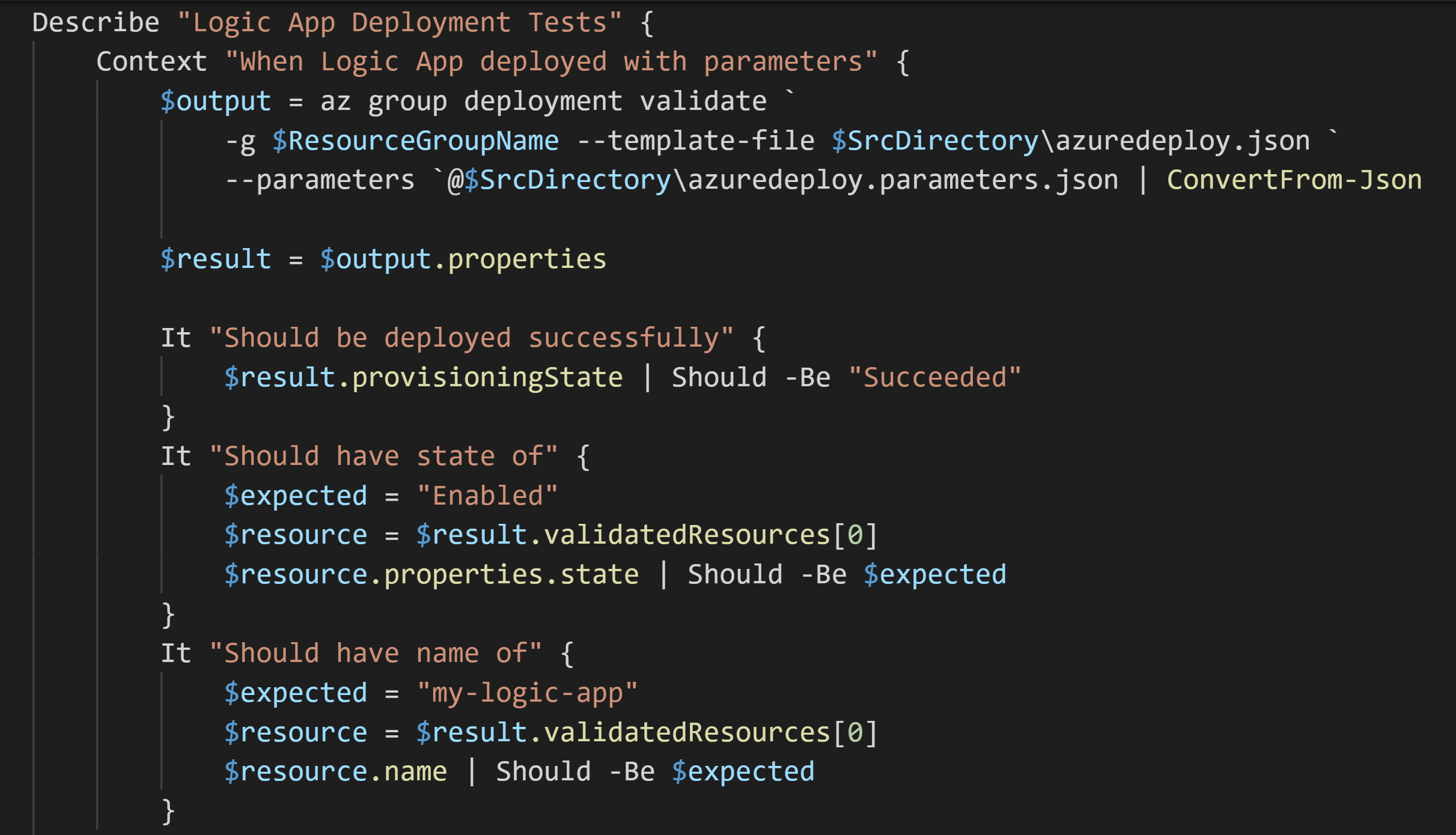 Use Pester
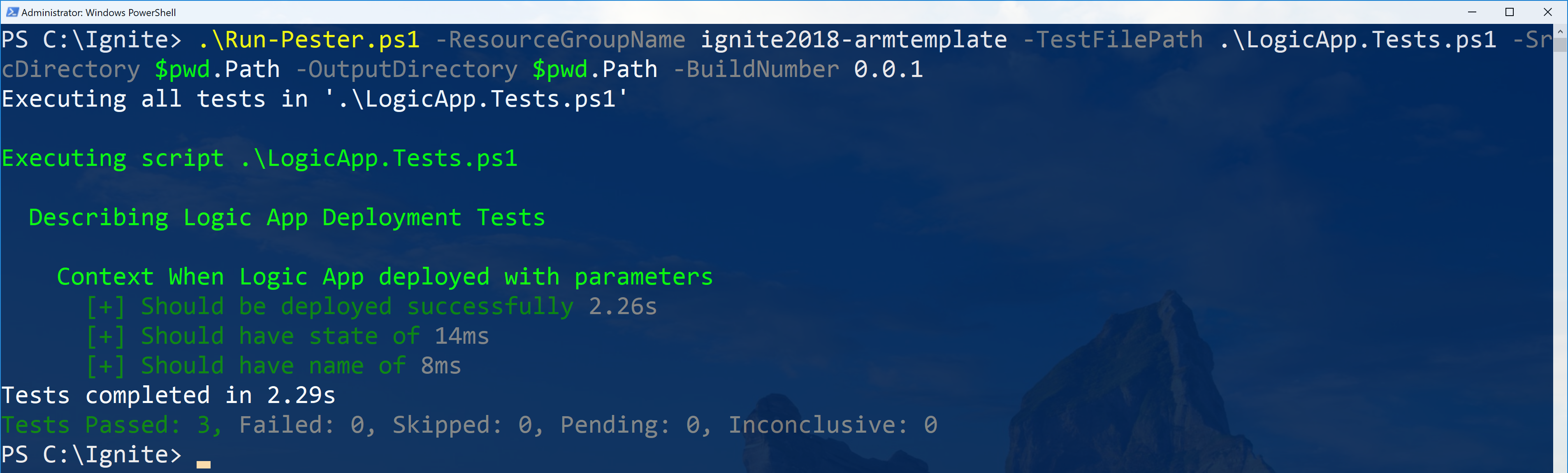 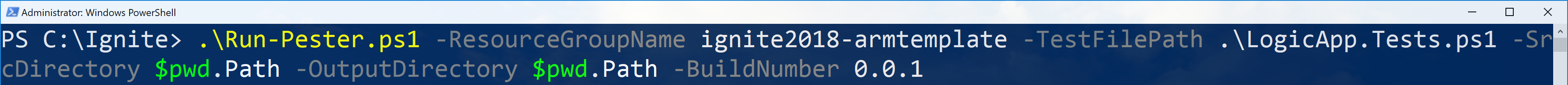 Use Pester
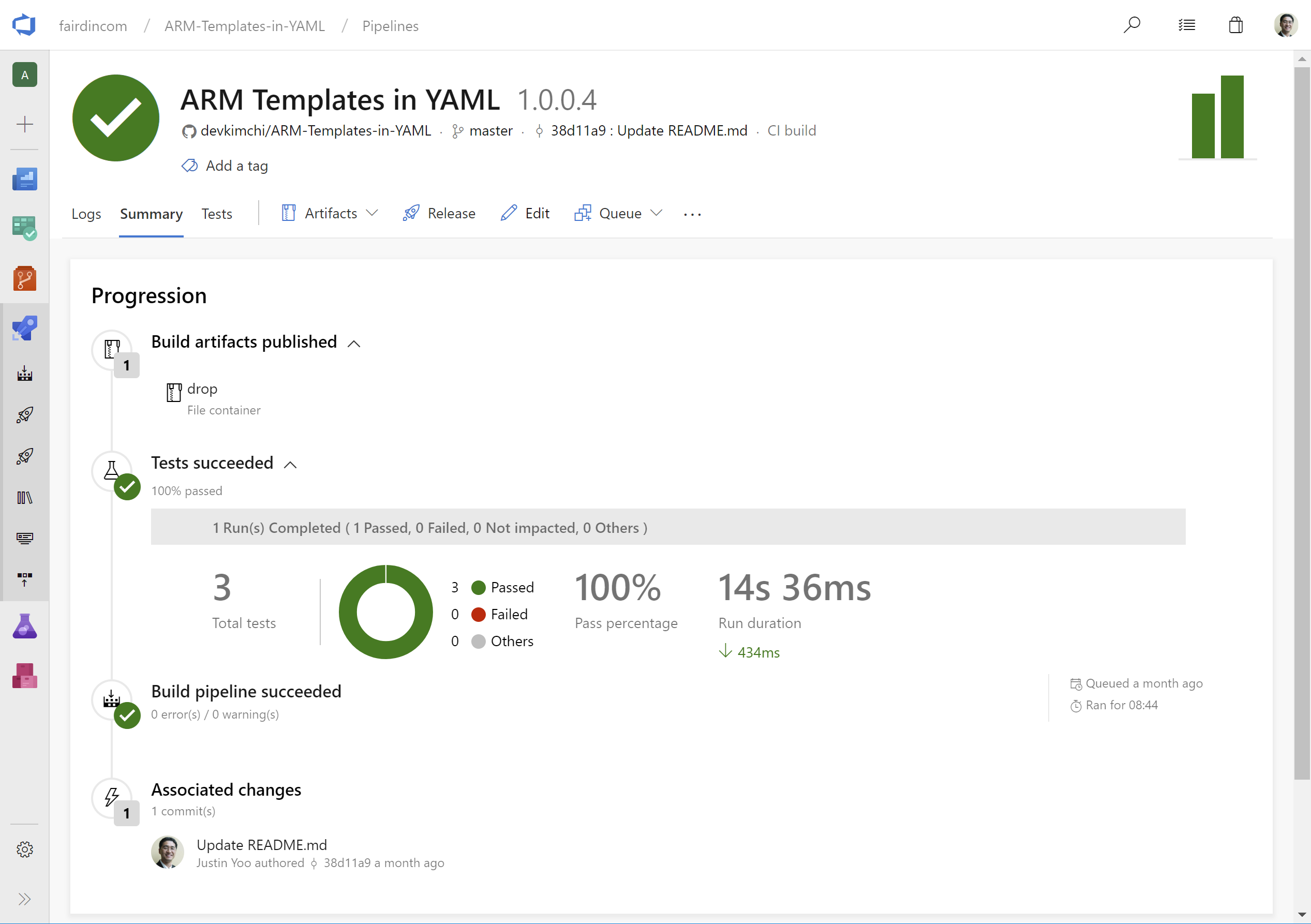 Demo:Test Results from the Previous Demo
Using yarm-cli, Azure CLI and Pester
What Have Covered
Writing ARM Template
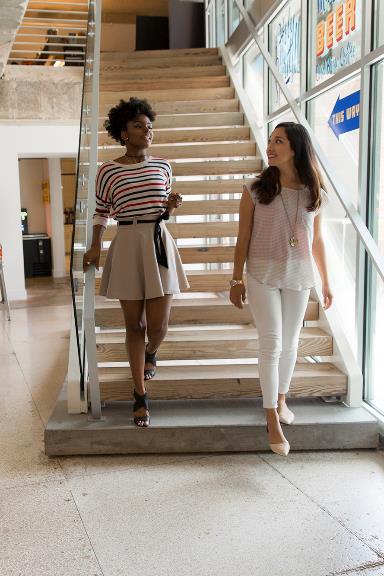 Testing ARM Template
Deploying ARM Template
Managing ARM Template Deployment Histories
Questions?
Resources
YARM CLI: bit.ly/yarm-cli
ARM Templates in YAML: bit.ly/arm-templates-in-yaml

Azure Quickstart Templates: bit.ly/arm-quickstart
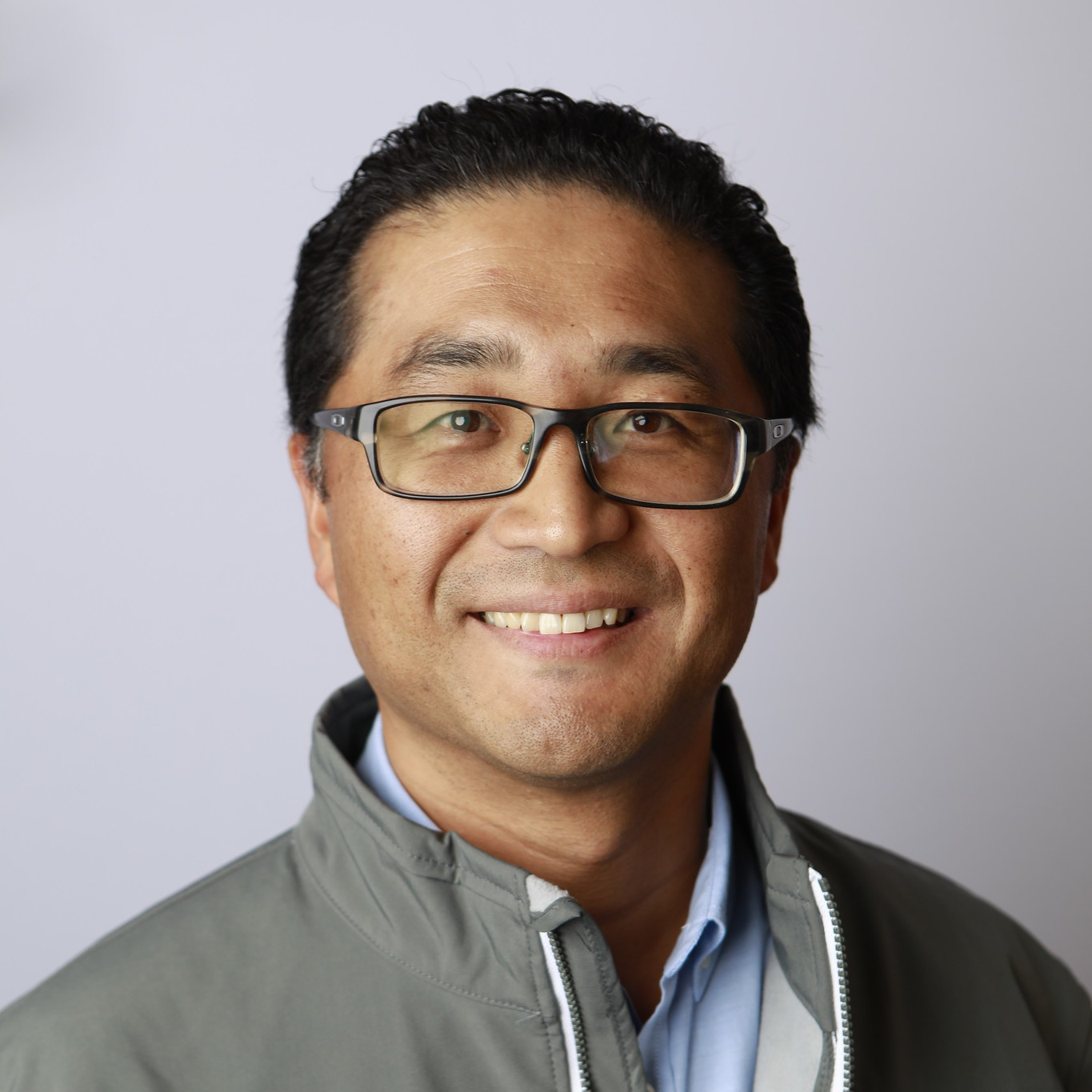 Thank You!
Justin YooMicrosoft MVP – Azure | Developer Technologies
@justinchronicle
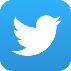 devkimchi.com
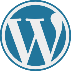 /in/justinyoo
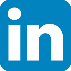 Please evaluate this sessionYour feedback is important to us!
Please evaluate this session through MyEvaluations on the mobile appor website.
Download the app:https://aka.ms/ignite.mobileApp
Go to the website: https://myignite.techcommunity.microsoft.com/evaluations